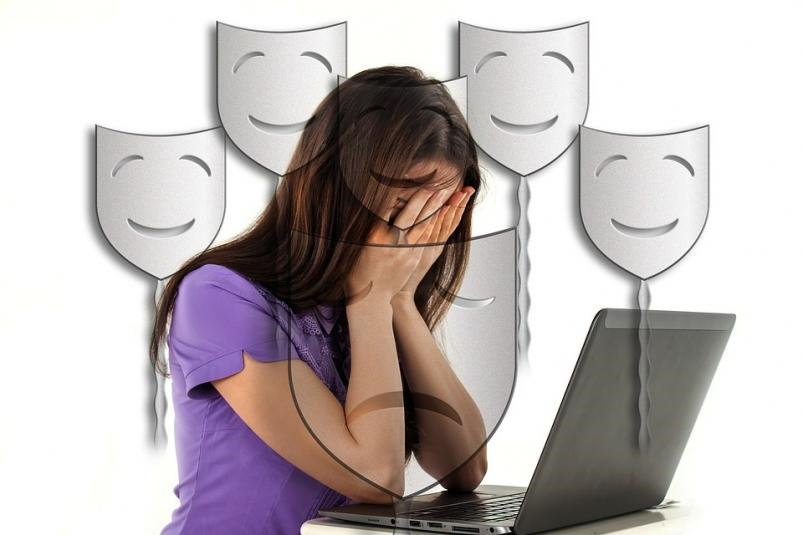 Насилие в детской среде. Тенденции. Пути решения.
Обращение к проблеме насилия среди школьников обусловлено тем, что современная школа является не только образовательным учреждением, но и местом, в котором ребенок нередко получает травматический социальный опыт. 
     Каждый из нас по-разному вспоминает время, проведенное в школе. 
      Для одних оно связано с радостными моментами, для других – с разочарованиями, обидами и унижением...
Факторы, провоцирующие жестокость
Личностные факторы
Семейные факторы
Факторы среды
Ситуативные факторы
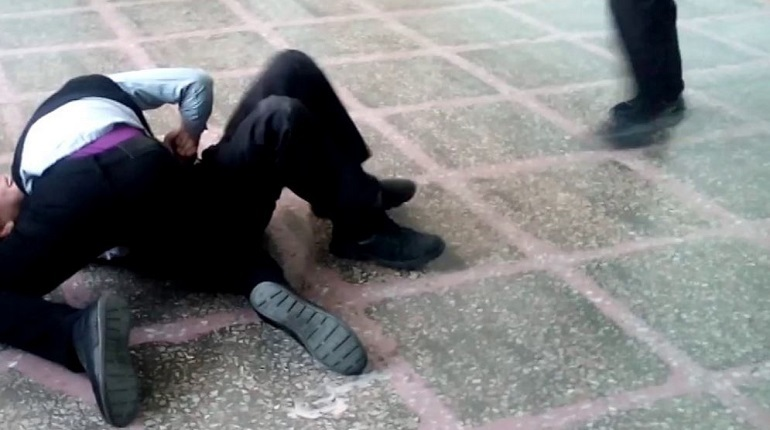 Особую опасность представляет 
систематическое насилие 
Буллинг 

(от англ. bullying, bully – хулиган, драчун, задира, грубиян, насильник) 


обозначает запугивание, унижение, оскорбление, агрессивное поведение в отношении другого
.
В современном научном мире буллинг 
 рассматривается как одна из серьезнейших социально-педагогических проблем.
 
Подвергать обучающихся травле 
может как одно лицо (ученик или учитель), 
так и группа лиц
Один из видов буллинга – хейзинг 
– связан с таким явлением, как неформальные насильственные обряды инициации. 
Подобные ритуалы в большей степени характерны для закрытых учреждений, но встречаются и в обычных школах. 

Буллинг из обычной реальной жизни проник 
и в интернет-пространство, 
проявляясь в виде кибер-буллинга,
 троллинга и других своих вариаций.
Избавиться от преследователей 
у сегодняшнего школьника, вышедшего за порог учебного заведения или находящегося дома, 
не получится. 

Коммуникация в Интернете с использованием социальных сетей является неотъемлемой частью общения и взаимодействия с окружающими современного школьника.
Кибербуллинг
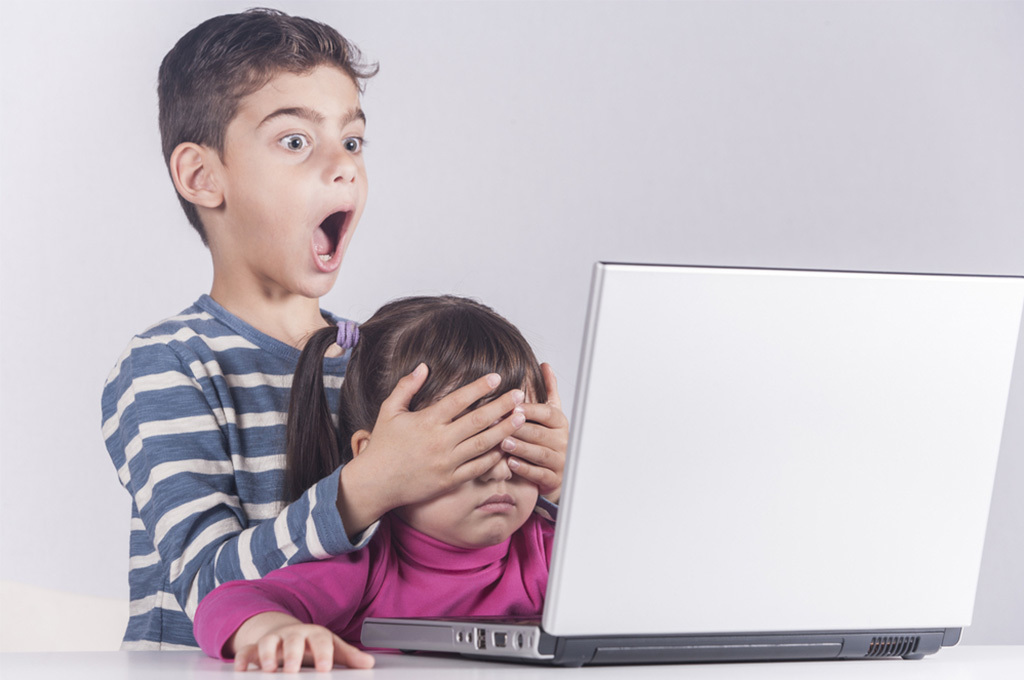 Чем опасна травля в интернете?
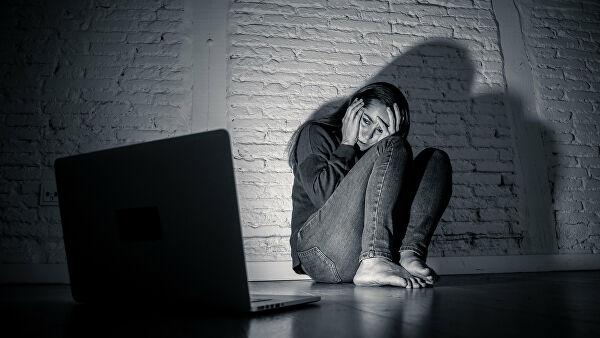 Тактика киберзапугивания
1.Публикация комментариев или слухов о ком-то в Интернете, которые являются вредными или неловкими. 
2.Угроза причинить кому-то боль, или призыв убить себя. 
3.Публикация компрометирующей картинки или видео. 
4.Публикация материалов через фальшивый аккаунт троллинг на тему национальности, расы, вероисповедания .
5.Создание порочащей информации о ком-либо рассылка порочащей информации содержащей личные данные жертвы
Для киберагрессора не обязательно иметь физическую силу, авторитет и влияние на сверстников, чтобы чувствовать свое превосходство.
Кибер угрозы:
Публичные
Личные
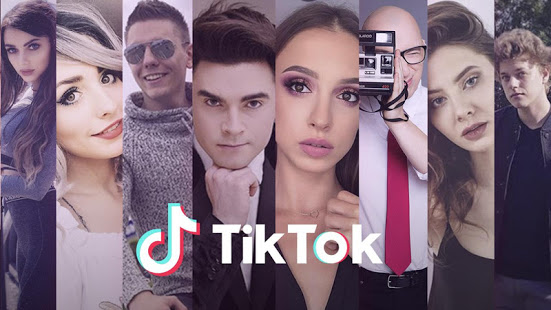 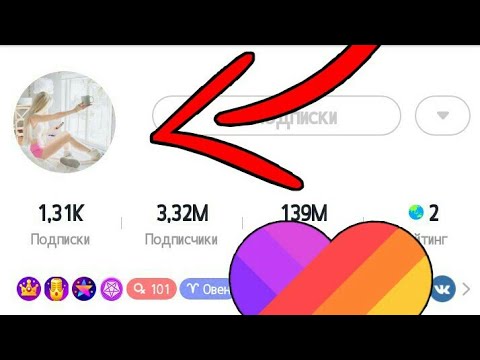 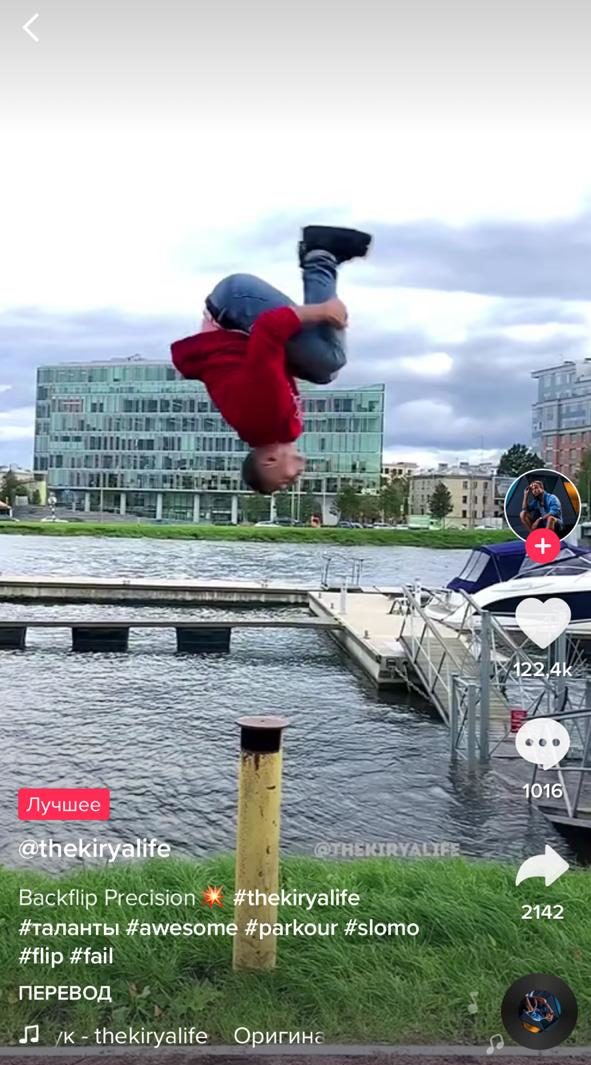 Комплексное решение
Спасибо за внимание!